Part   B

Human numbers linked to

Environmental Degradation

via the Economy
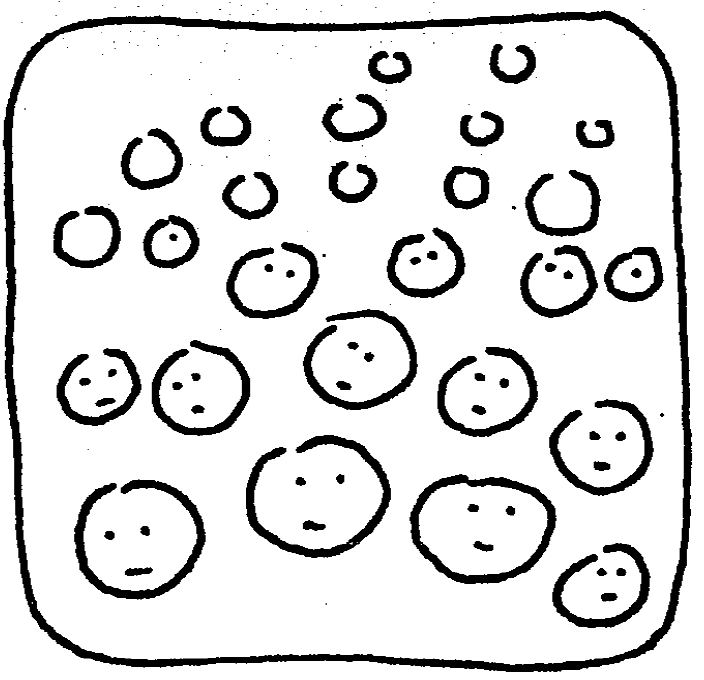 Are there more people on Earth than is helpful for the planet?  Most probably ‘Yes’ …
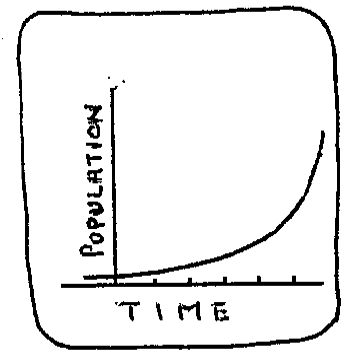 World population is increasing
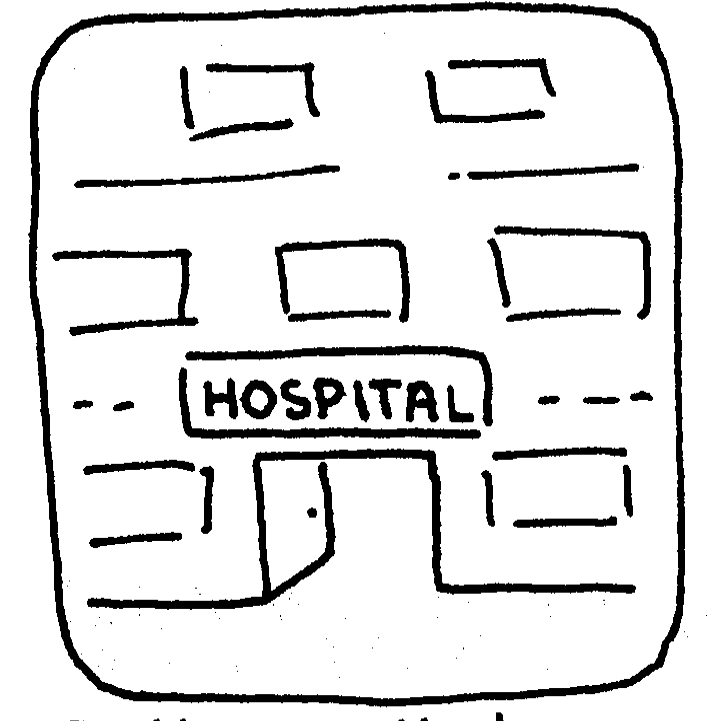 Better medical care means that people now live longer
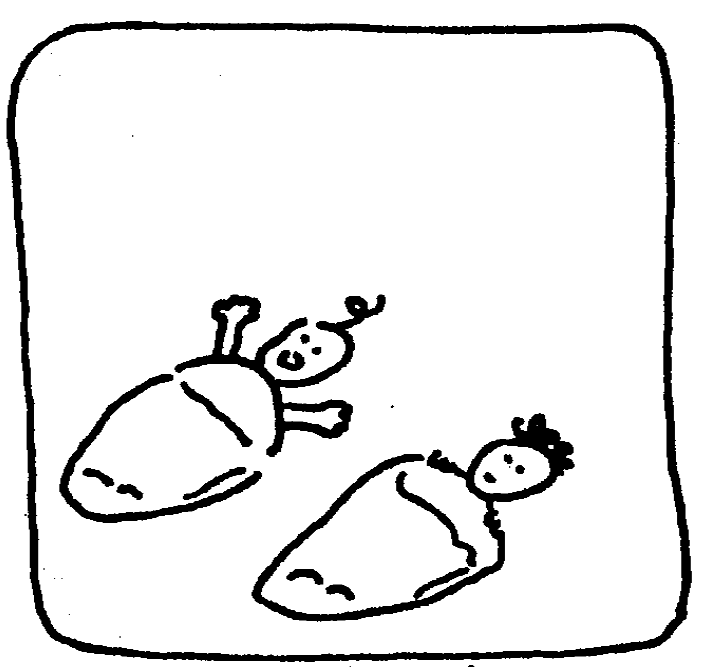 Babies  which once  might have died as infants …
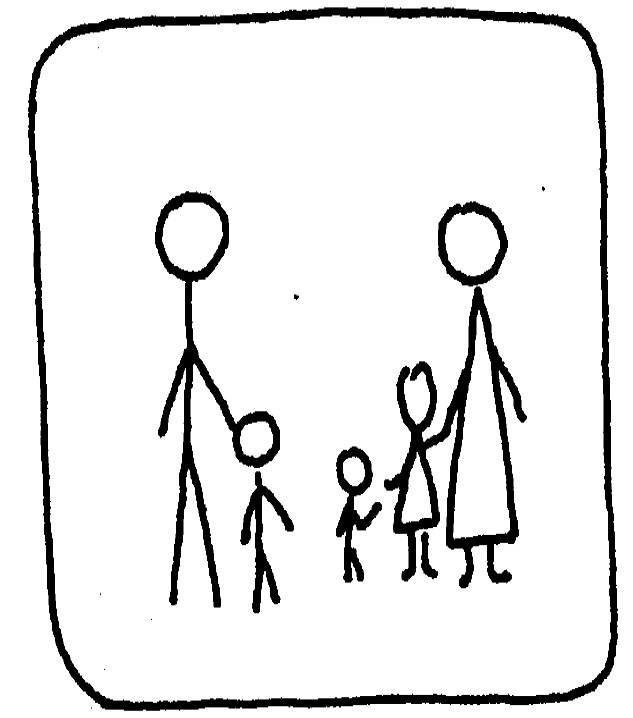 …now live to produce families of their own.
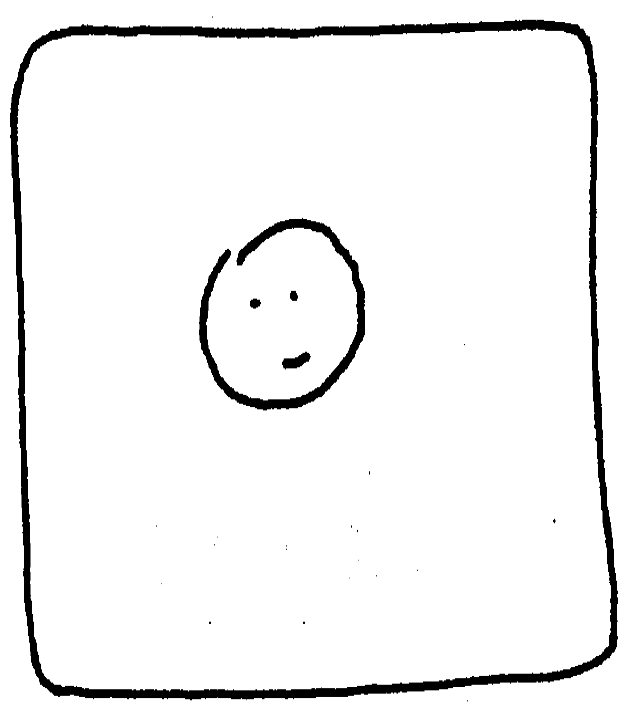 Each living person has ‘needs’ which the Earth must supply …
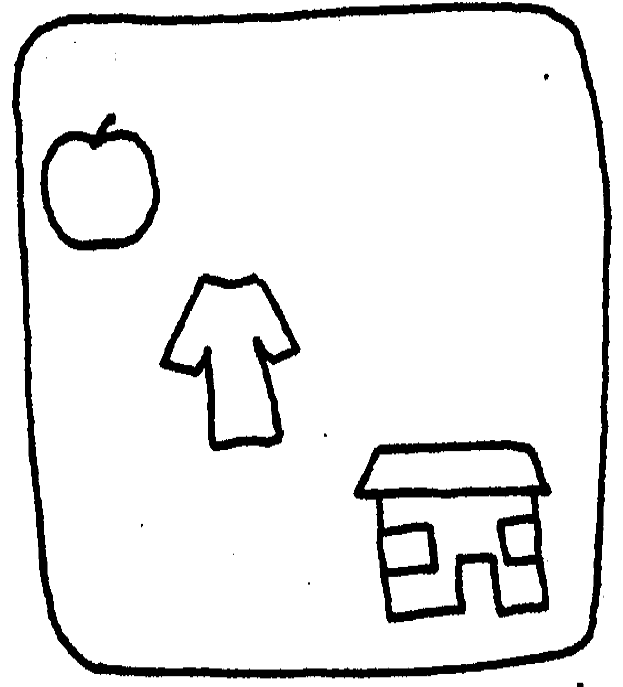 FOOD, CLOTHING, SHELTER and ENERGY SUPPLIES are the basic needs.
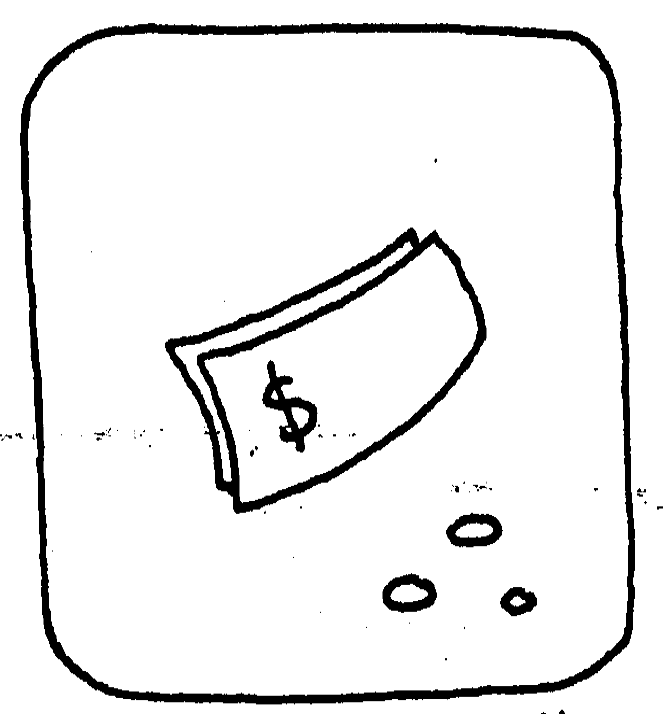 Money is usually the key to these things.
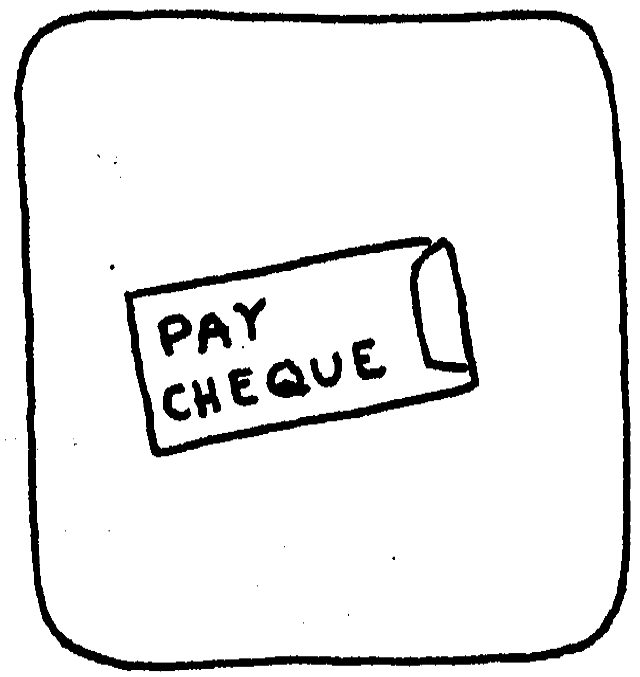 But where does the money come from?
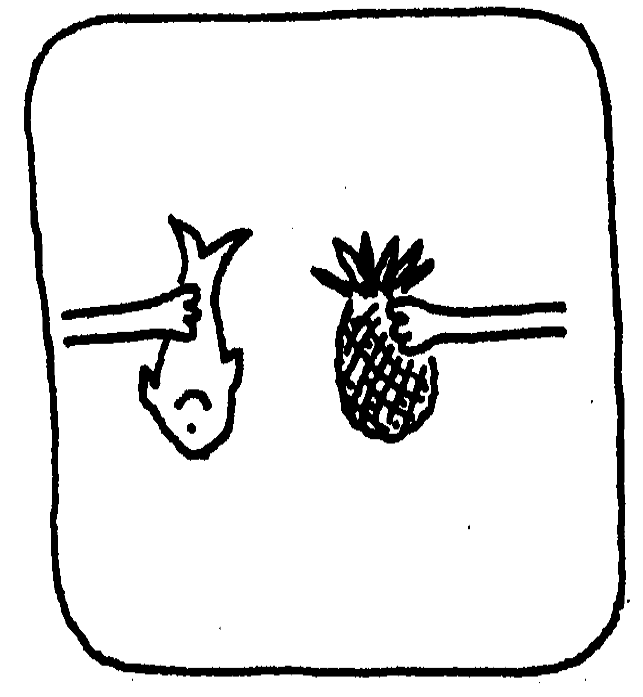 Trade existed before there was money
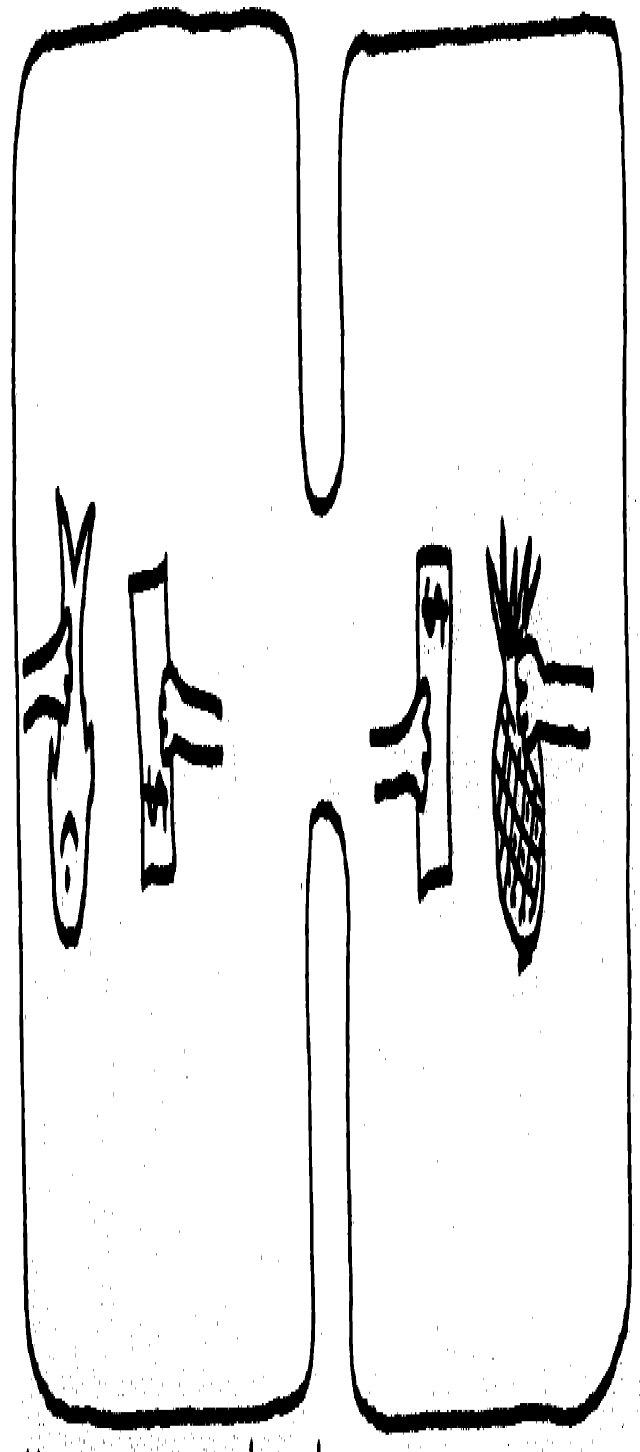 Money was developed as a convenient way of selling …
… and buying things
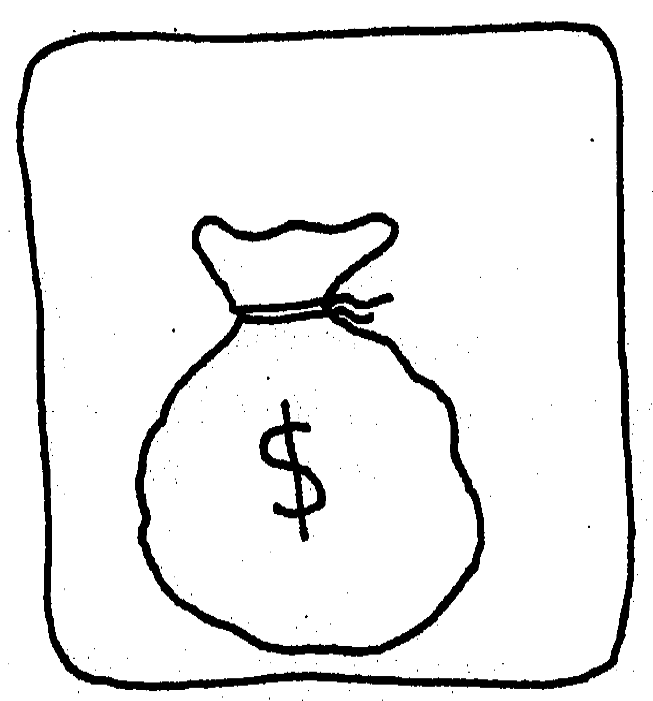 But money by itself is useless …
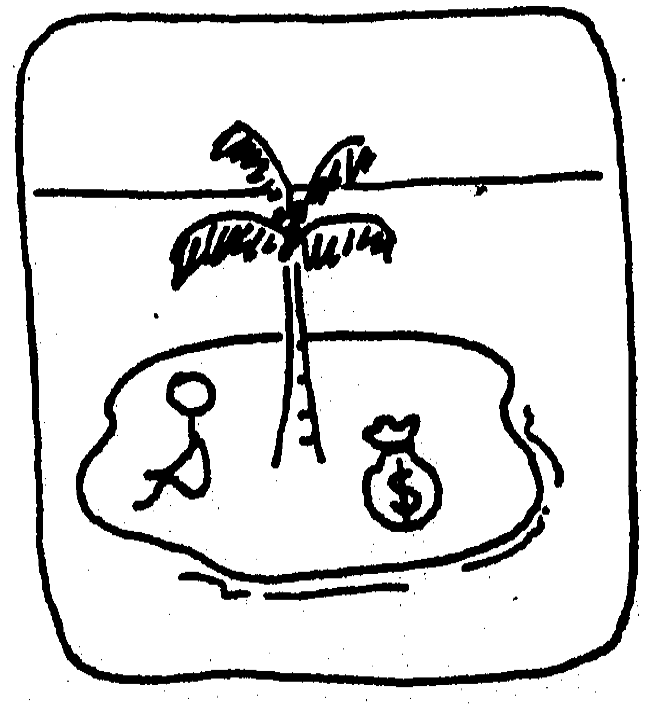 … without things to spend it on.
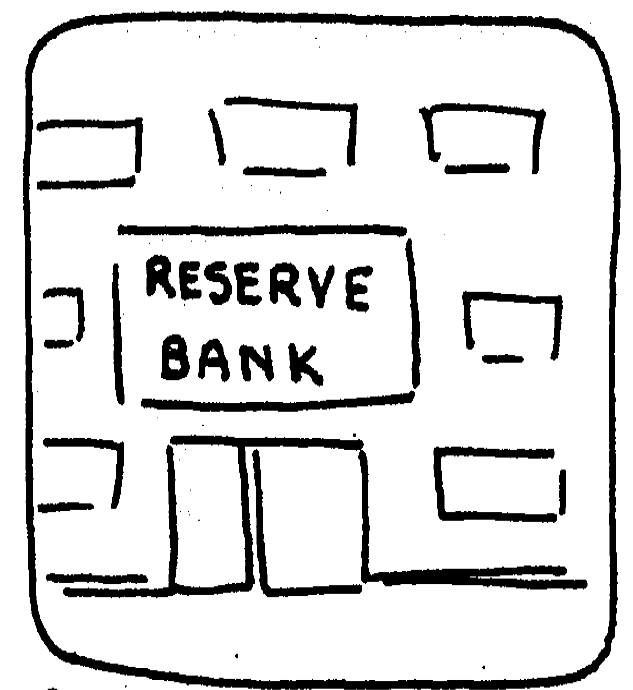 And money cannot be circulated unless it is backed by …
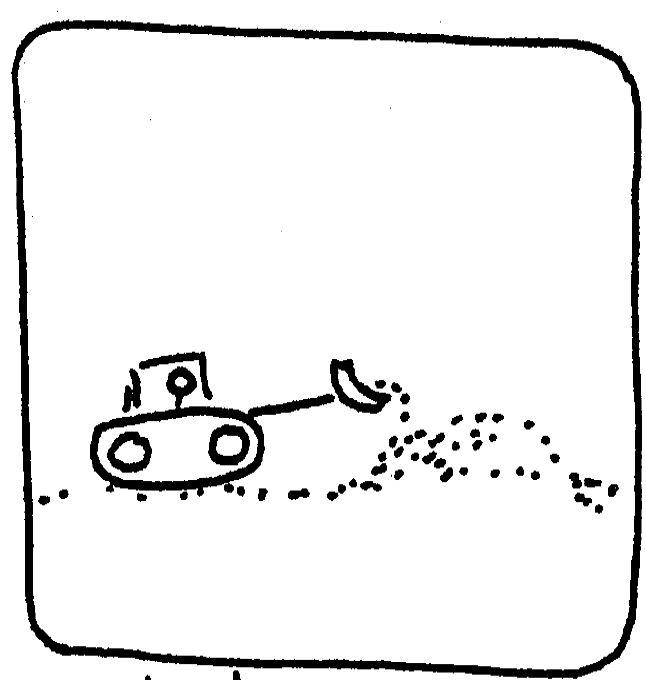 production from the ground e.g. mining
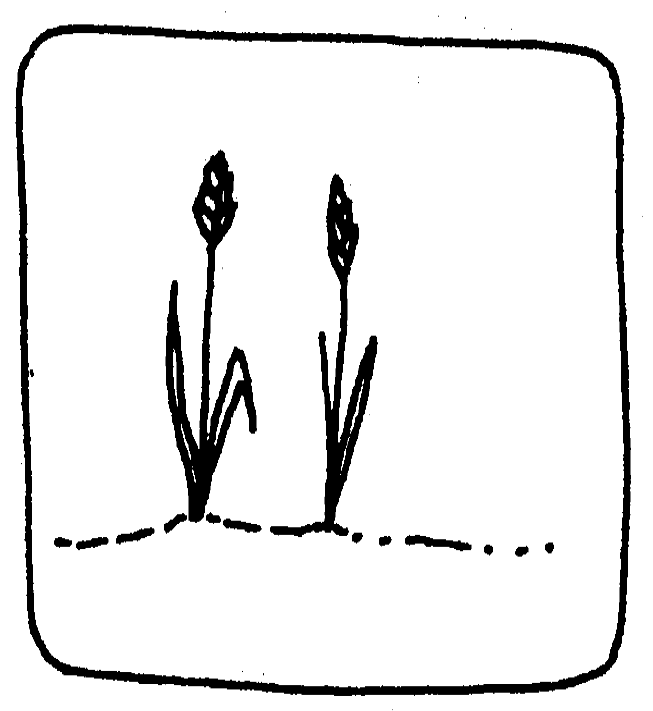 or from the soil, e.g.  agriculture
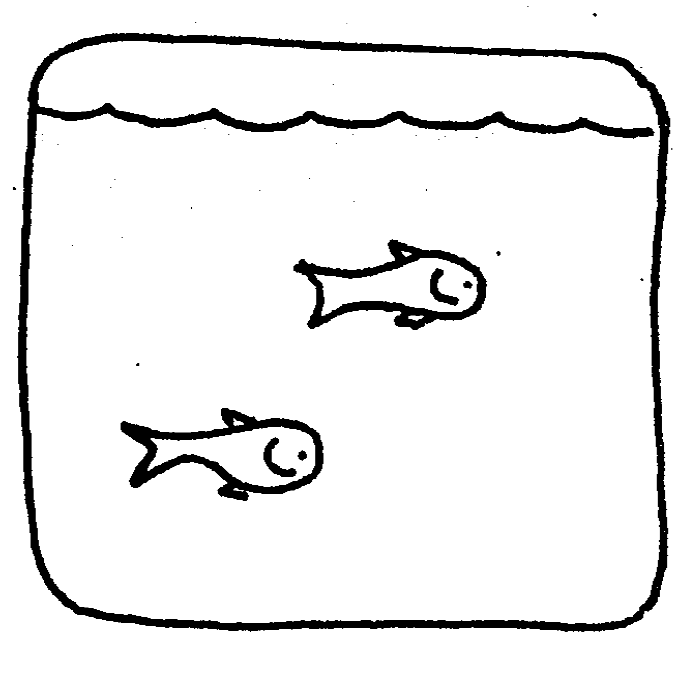 or from the sea, e.g. fishing
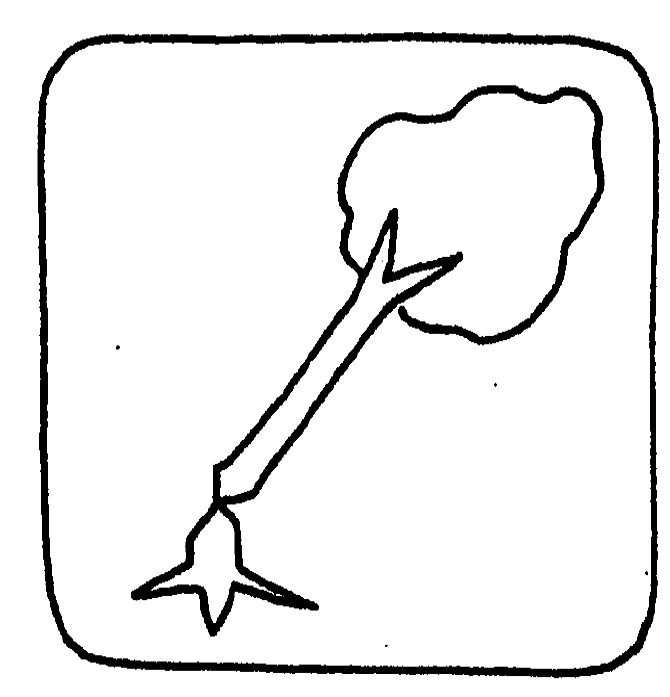 or from the bush, e.g. forestry
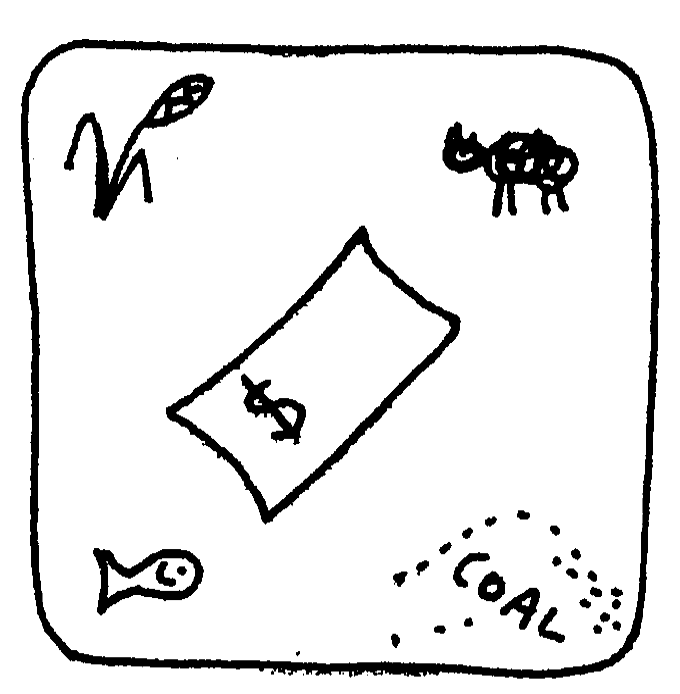 So, money has to be backed by production.
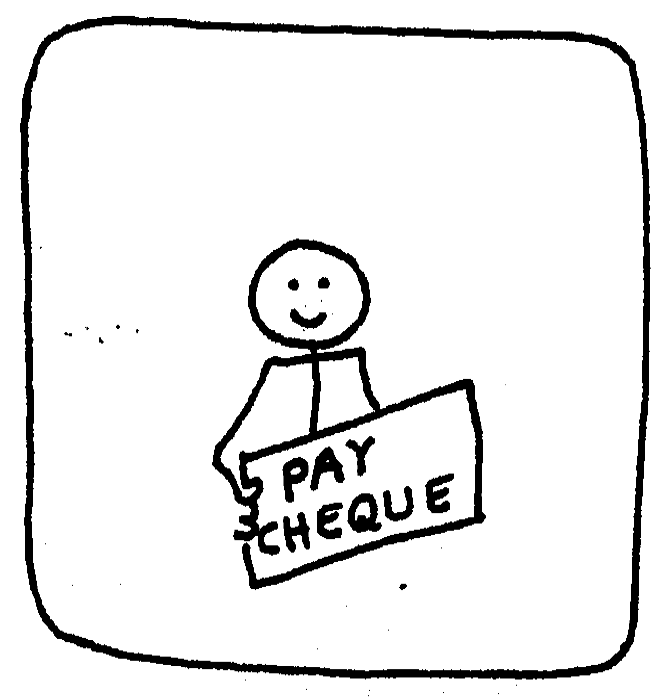 Think about where your money comes from …
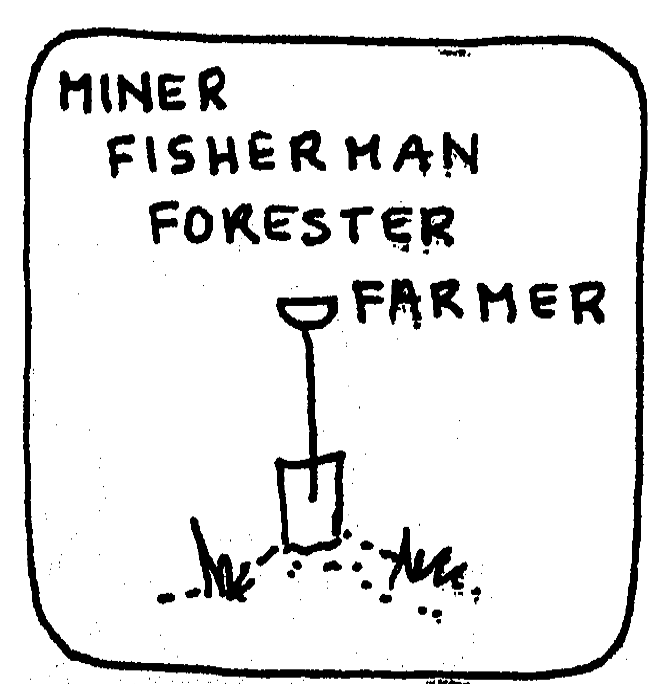 Some people have jobs which are directly related to the Earth’s provision.
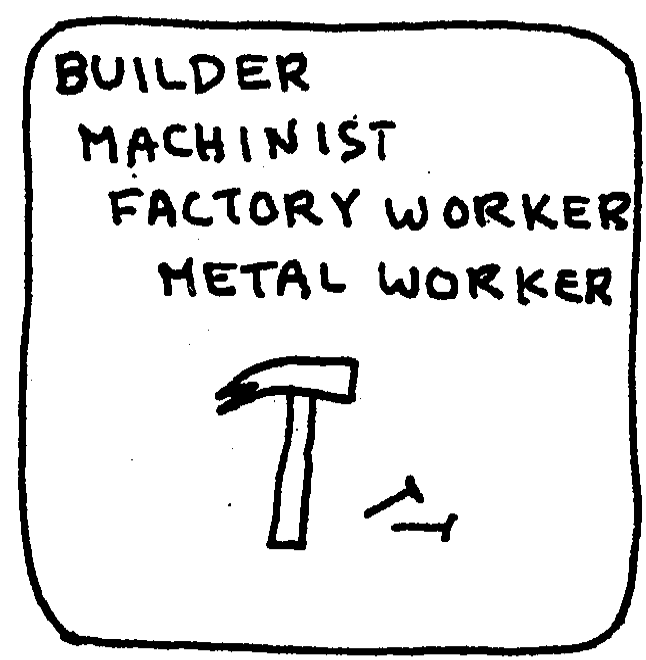 The jobs of others depend on the raw materials which the Earth supplies.
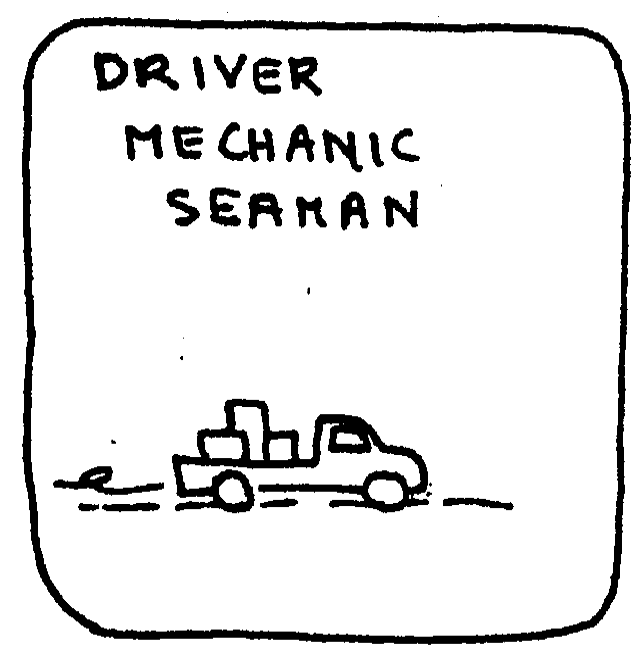 Still more people have work in the service industries related to goods produced from the Earth.
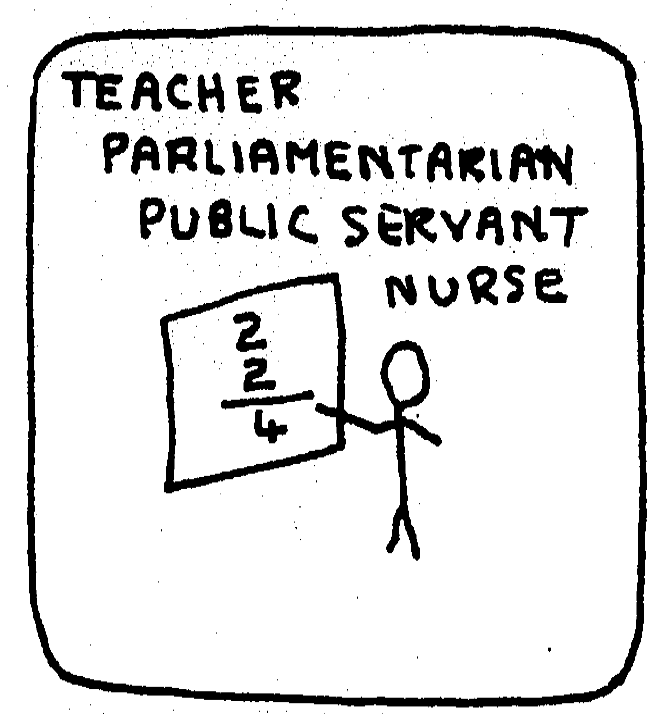 Some people’s salaries come from the taxes which are paid by others.
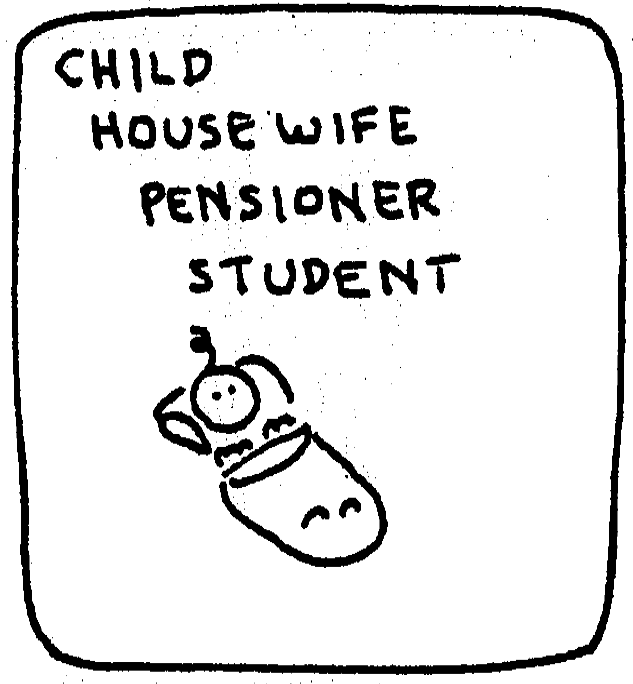 Some people depend on the work of others for their financial support.
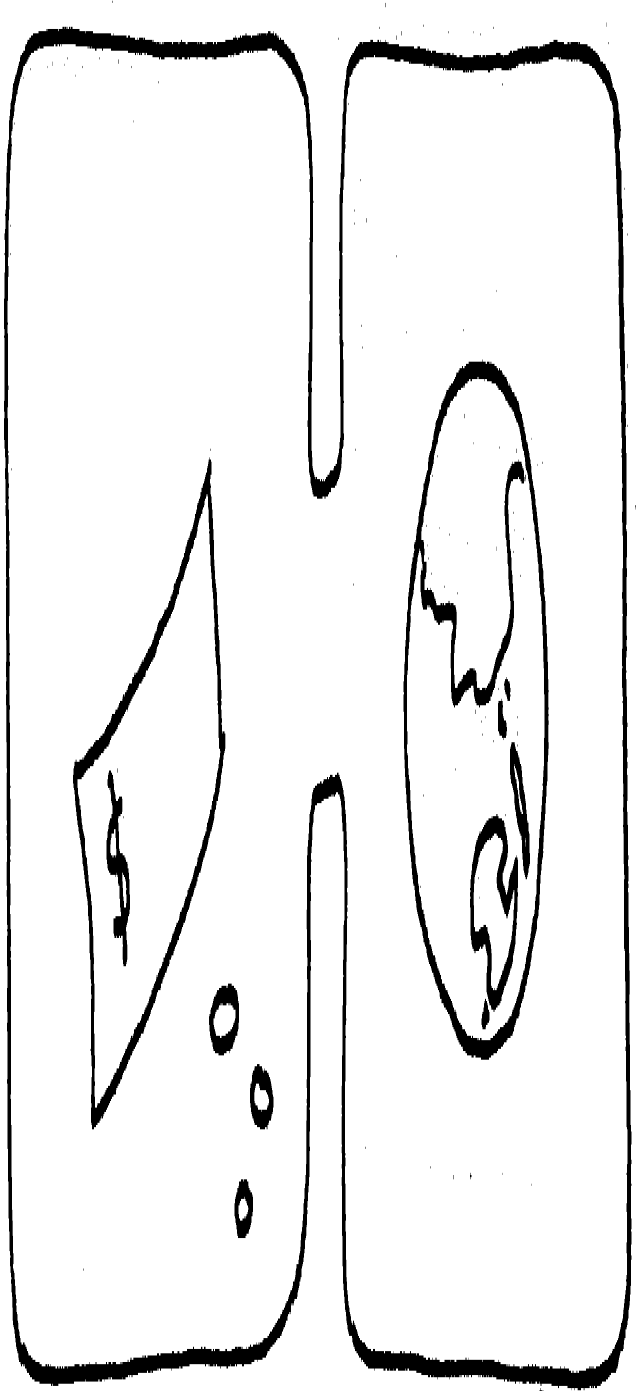 When we trace our money back to where it came from originally
… we will find it is from the productivity of the Earth.
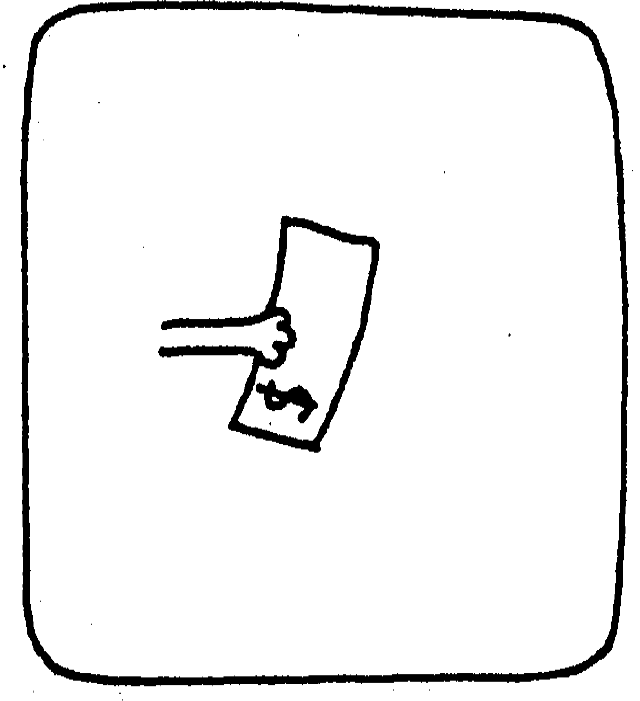 And what will we exchange it for?
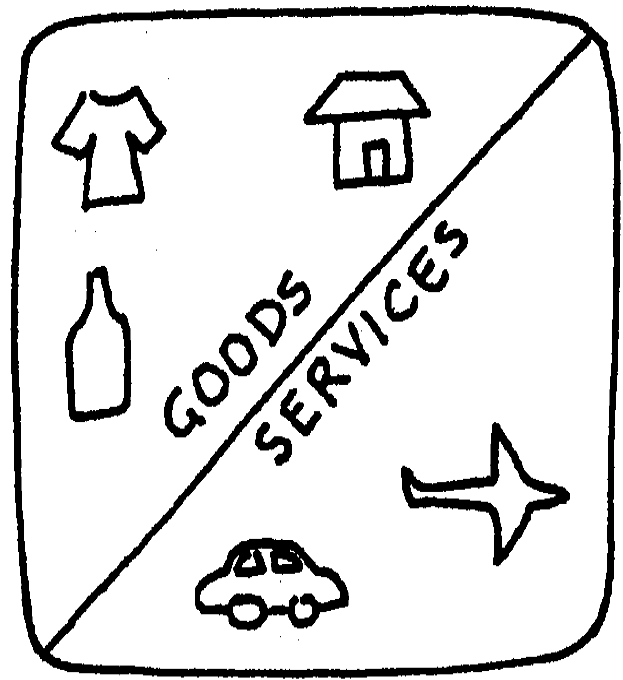 We will spend it on GOODS and SERVICES …
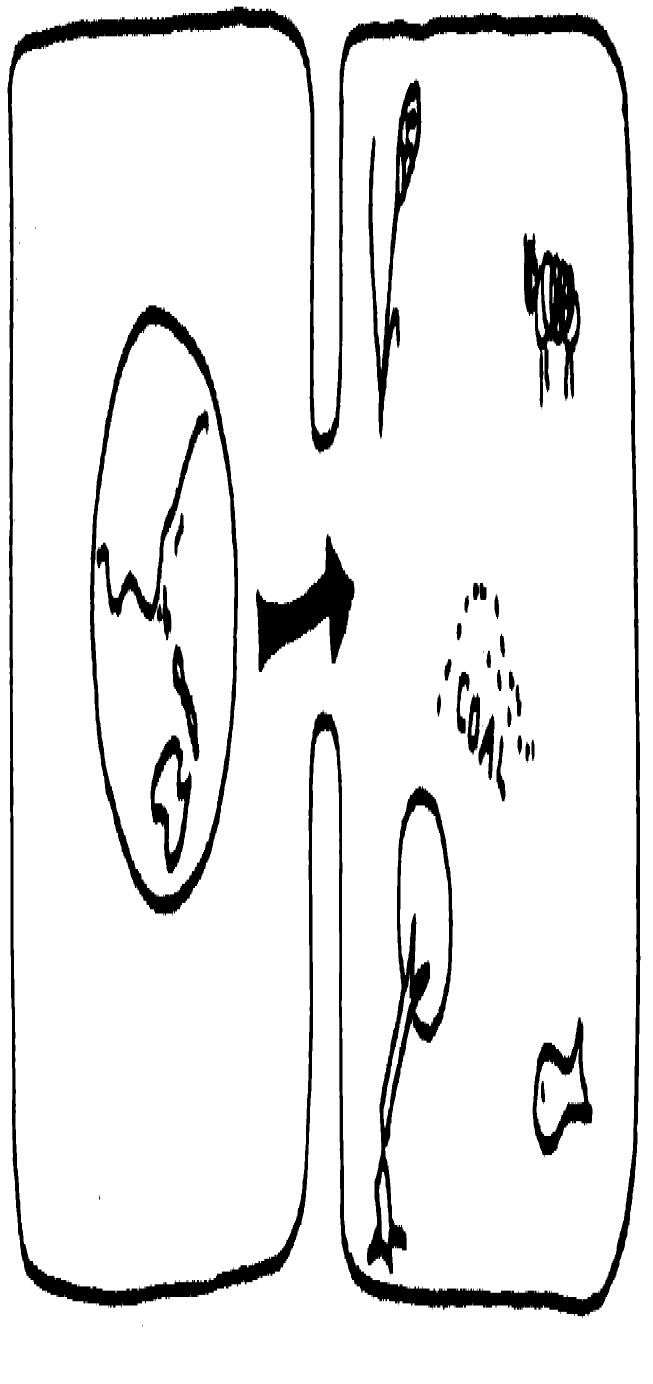 … all of which flow from the productivity of the Earth.
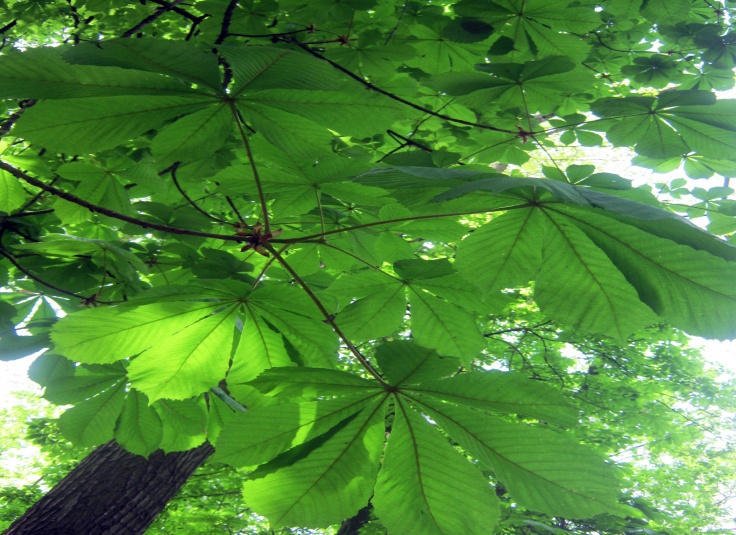 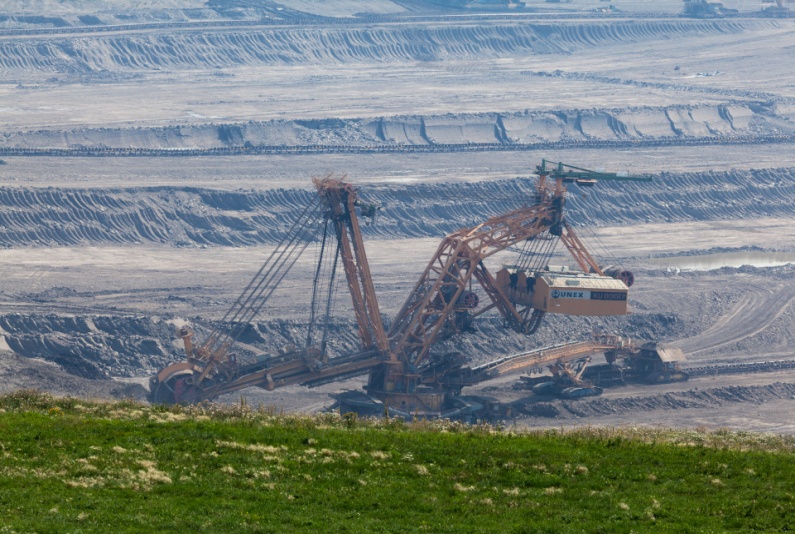 Mining
Forestry
$
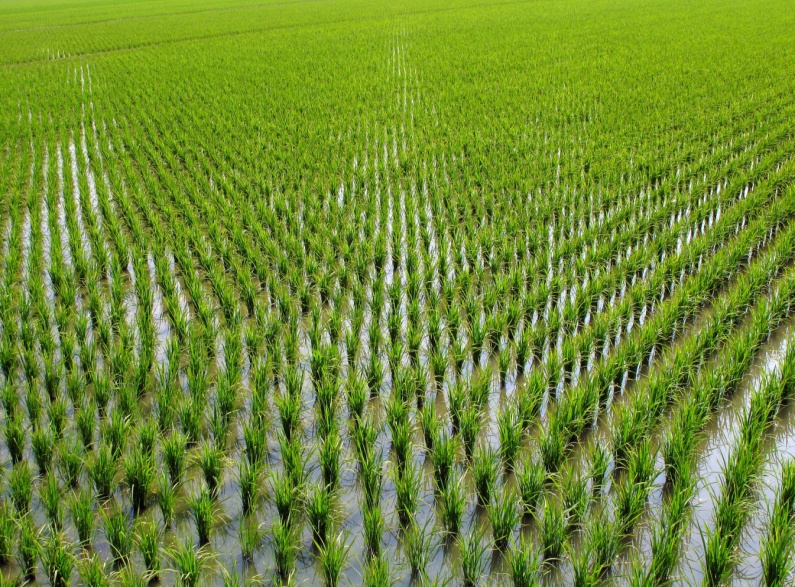 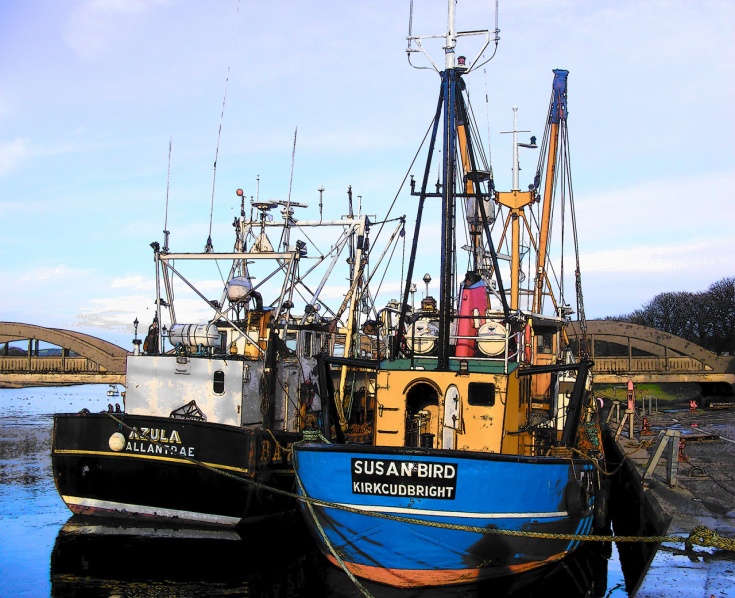 Agriculture
Fisheries
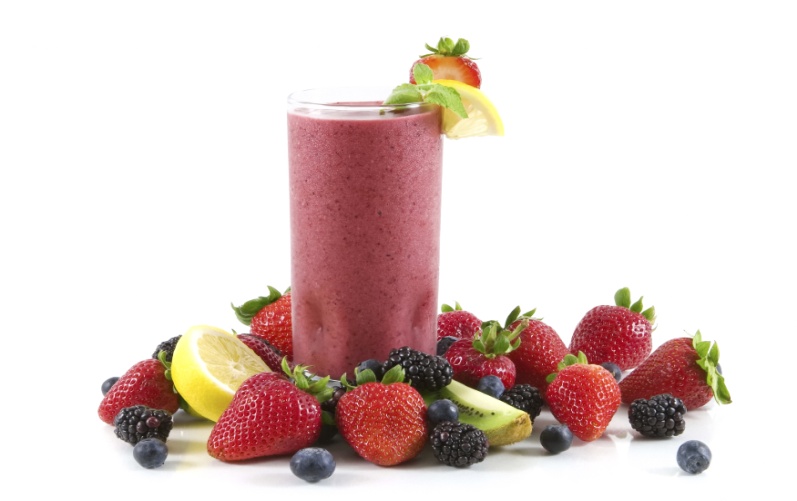 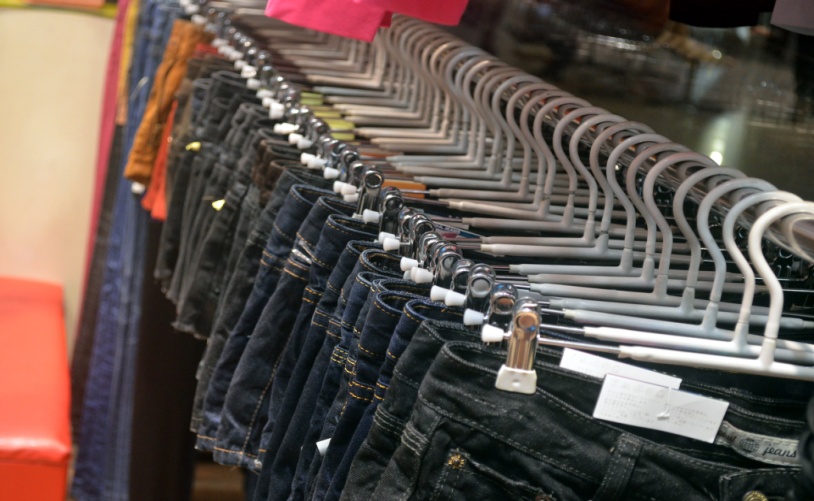 Food
Clothing
$
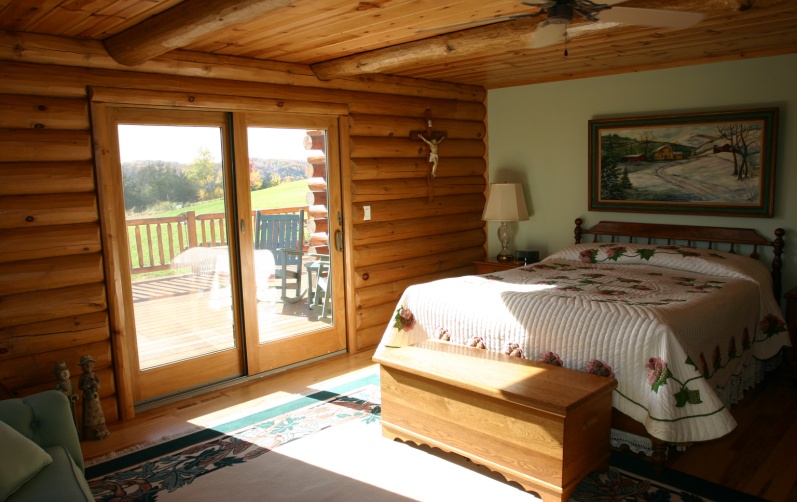 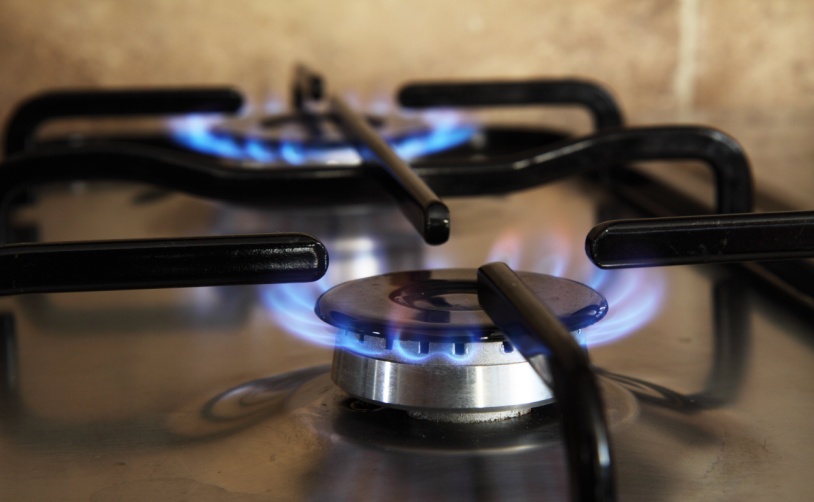 Shelter
Energy supplies
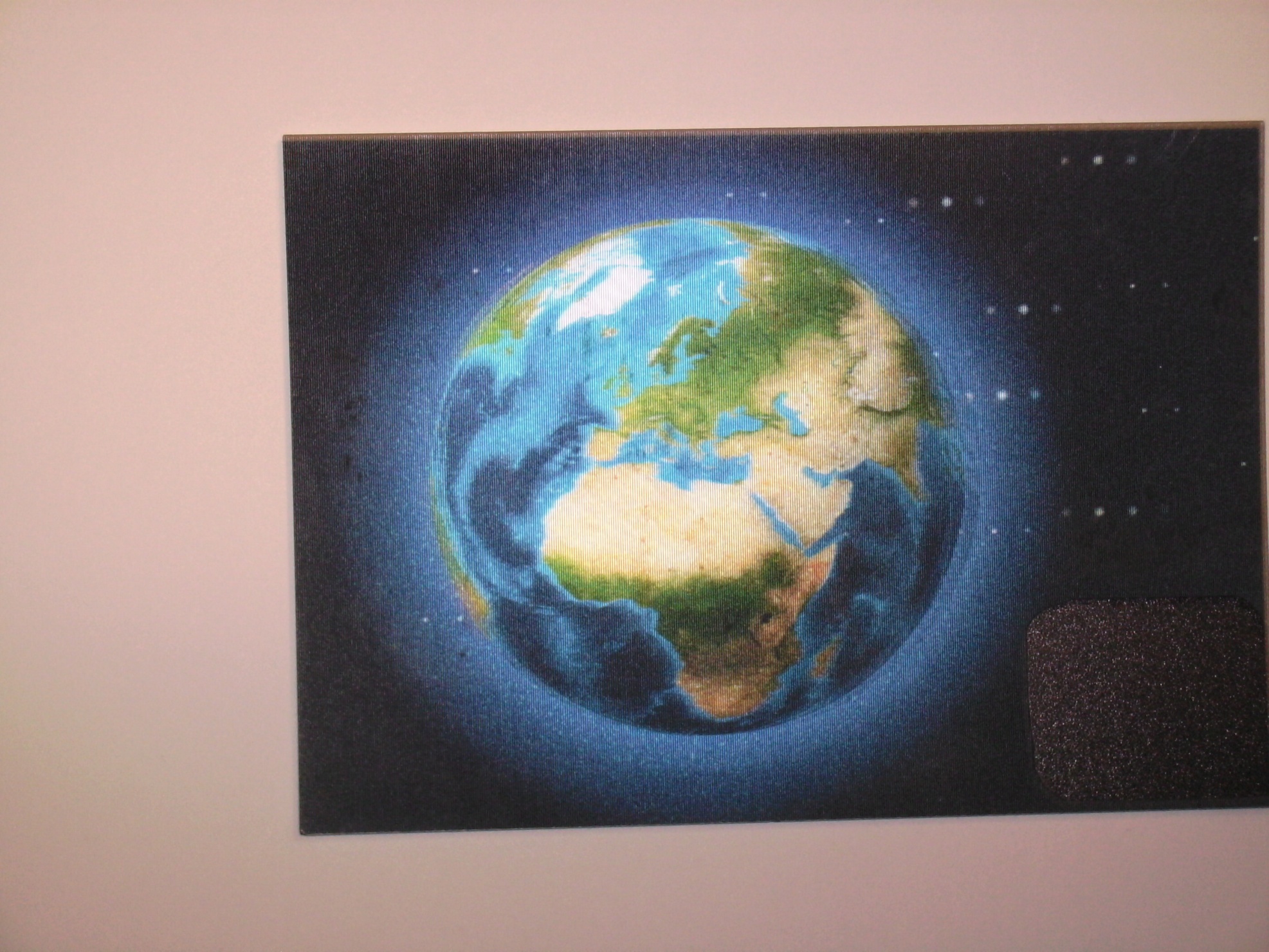 In 1986 we began to overshoot Earth’s renewable resources, just before we reached 5 billion people.
We are now using forests, fish, topsoil etc., faster than they can be renewed.  We need 1.5  ‘earths.’
EARTH OVERSHOOT DAY    - Getting earlier 
Date by which biocapacity used up                    Weeks to use up
31st Dec  1986
19th Dec  1987
7th   Dec  1990
21st Nov 1995
1st  Nov   2000
20th Oct  2005
26th Oct   2007
23rd  Sep  2008
25th Sep  2009
21st Aug  2010
27th Sep 2011
22nd Aug  2012
20th Aug  2013
52
50
48.5
46
43.5
42
43
38
38
34
38.5
33.5
33
- Global Footprint Network
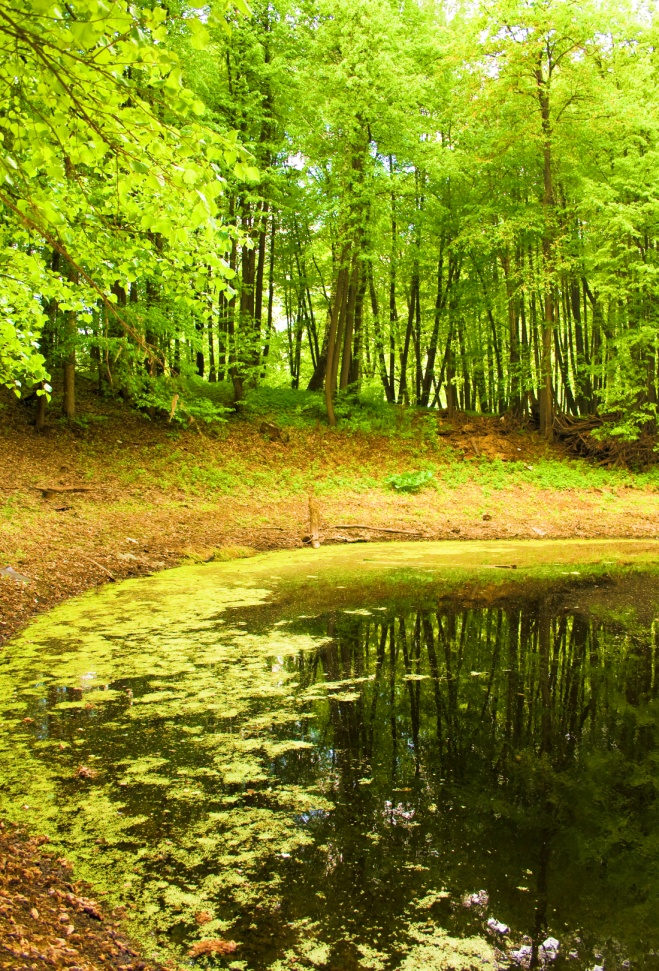 (1) Ecosystems
Overall, any clear dichotomy between pristine ecosystems and altered areas that may have existed in the past has vanished 
Main Causes:
(1) Increase in atmospheric CO2
(2) Increase in fixation of N2  for fertilisers
(3) Human land use … has transformed 1/3 to 1/2 of Earth's ice-free surface.
These three and other equally certain components of global environmental change are the primary causes … of ongoing losses of biological diversity. They are caused in turn by the extraordinary growth in size and resource use of the human population.     - Peter M. Vitousek
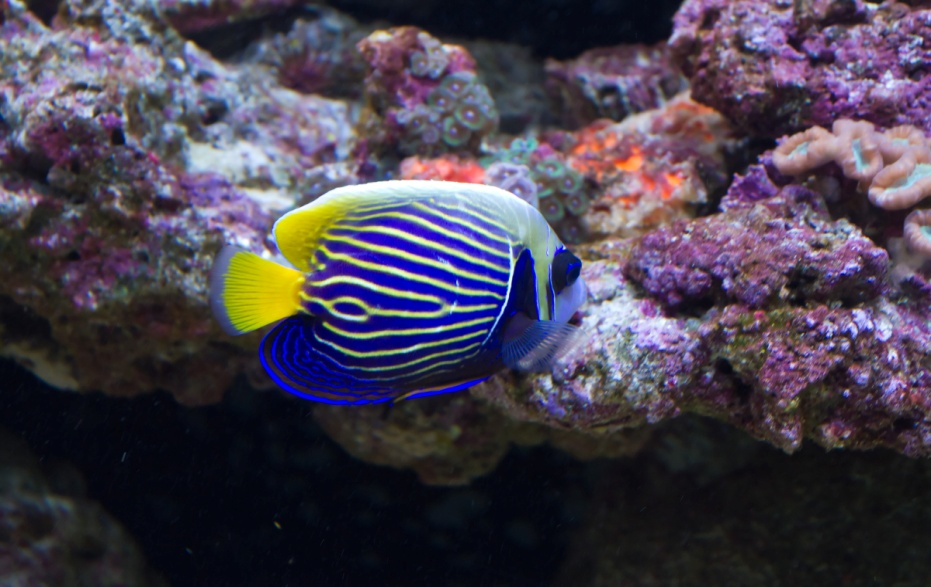 (2) Species
“Climate change is a threat (to species) because species have evolved to live within certain temperature ranges … when these are exceeded and a species cannot adapt (in time)
Surgeon Fish
.. or when the other species it depends on to live cannot adapt…”
“Climate change alone is expected to threaten with extinction approximately one quarter or more of all species on land by the year 2050 … Species in the oceans and in fresh water are also at great risk  … especially those that live in ecosystems like coral reefs that are highly sensitive to warming temperatures …”
(Center for Health and the Global Environment)
(3) Genetic Diversity
White branches show lost genetic lineages by 2080 if global temperature increases by four degrees
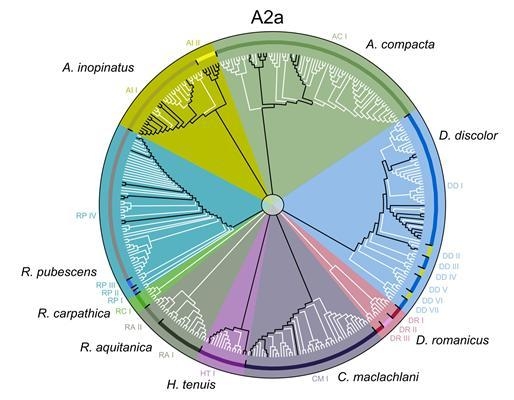 Miklos Bálint et al